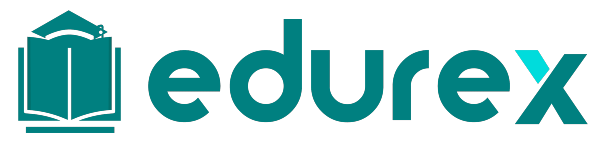 Project Execution
Module Four

Lesson 2: Communication and stakeholder engagement
Emmanuel Ajulo, PhD, PMP
Introduction
Communication and stakeholder engagement are cornerstone elements of successful project management. 
Effective communication ensures that project information is disseminated efficiently, while stakeholder engagement cultivates positive relationships and ensures alignment with project goals. 
This lecture explores the:
significance of communication, 
strategies for stakeholder engagement, and 
the synergistic relationship between these two critical aspects of project management.
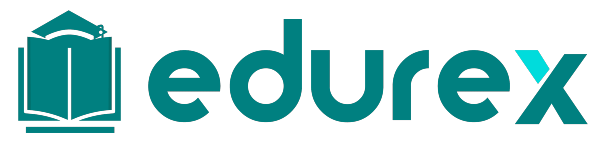 Communication in Project Management
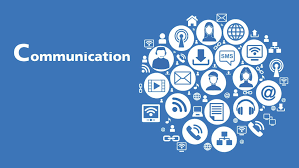 The exchange of information, ideas, and feedback among project team members and stakeholders.
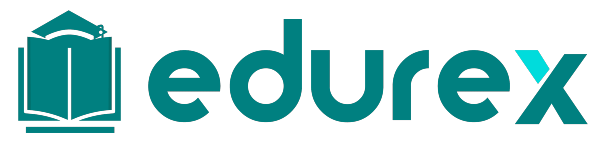 Key Aspectsof Communication
Clarity: Ensures that project information is clearly conveyed, minimizing misunderstandings.
Transparency: Fosters an open and transparent environment, promoting trust among team members and stakeholders.
Coordination: Coordinates activities and tasks by keeping all stakeholders informed about project progress.
Issue Resolution: Facilitates the timely identification and resolution of project issues through effective communication channels.
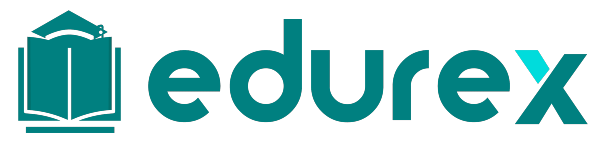 Strategies for Effective Communication
Stakeholder Analysis
Identifying Stakeholders: Conduct a thorough stakeholder analysis to identify individuals or groups with a vested interest in the project.
Communication Preferences: Understand the preferred communication channels and styles of different stakeholders.

Clear and Concise Messaging
Project Objectives: Clearly articulate project objectives, goals, and deliverables.
Regular Updates: Provide regular updates on project progress, milestones achieved, and upcoming activities.
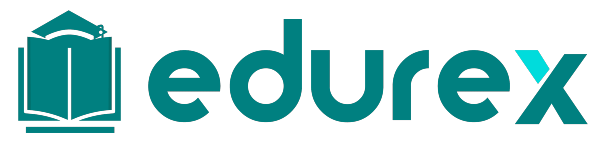 Strategies for Effective Communication (Cont’d)
Communication Plans
Formalizing Communication: Develop a communication plan outlining when, how, and what information will be communicated to various stakeholders.
Escalation Procedures: Define escalation procedures for addressing issues or changes that require higher-level attention.

Technology Tools
Collaboration Platforms: Utilize collaboration tools such as project management software, messaging apps, and document sharing platforms.
Virtual Meetings: Conduct virtual meetings to facilitate real-time communication, especially in geographically dispersed teams.
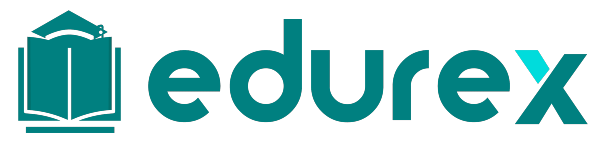 Stakeholder Engagement
Involves actively involving stakeholders in project activities, decision-making, and ensuring their concerns are addressed.
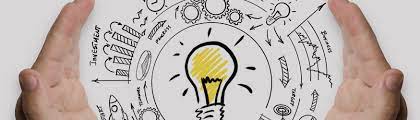 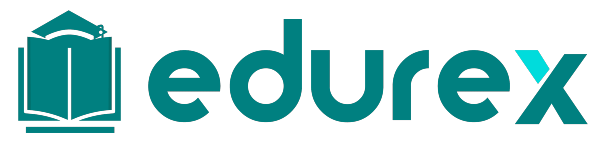 Key Aspects Stakeholder Engagement
Identification: Identify key stakeholders and assess their influence, interest, and expectations regarding the project.
Communication Channels: Establish effective communication channels to engage stakeholders at various levels.
Feedback Mechanisms: Implement mechanisms for stakeholders to provide feedback, ensuring their voices are heard.
Expectation Management: Manage and align stakeholder expectations by keeping them informed and involved.
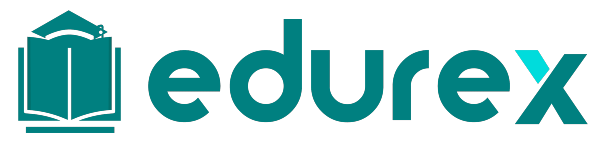 Strategies for Stakeholder Engagement
Stakeholder Communication
Regular Updates: Provide stakeholders with regular updates on project progress, risks, and upcoming milestones.
Tailored Communication: Tailor communication to the specific needs and interests of different stakeholder groups.

Inclusive Decision-Making
Collaborative Workshops: Conduct collaborative workshops and sessions to involve stakeholders in decision-making processes.
Feedback Loops: Establish feedback loops to gather input on decisions and project outcomes.
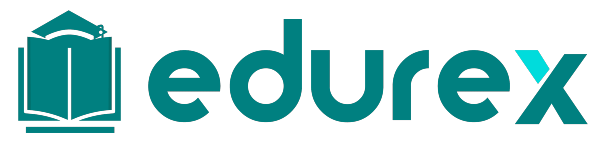 Strategies for Stakeholder Engagement
Relationship Building
Building Trust: Foster trust through consistent and transparent communication, delivering on commitments, and addressing concerns promptly.
Social Events: Organize social events or forums to build relationships and enhance stakeholder engagement.
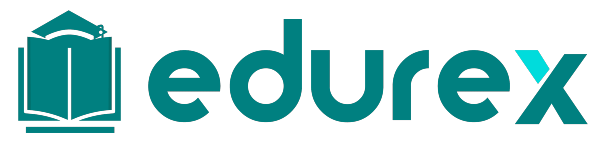 The Synergy Between Communication and Stakeholder Engagement
Mutual Reinforcement
Information Flow: Effective communication facilitates stakeholder engagement by ensuring that relevant information is communicated in a timely and clear manner.
Feedback Loop: Stakeholder engagement provides a feedback loop, helping to refine and improve communication strategies based on stakeholder input.
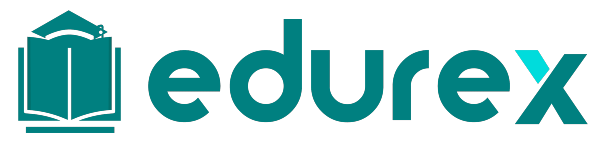 The Synergy Between Communication and Stakeholder Engagement (Cont’d)
Aligning Goals
Shared Understanding: Clear communication fosters a shared understanding of project goals, aligning stakeholders with the project's overall objectives.
Buy-In and Support: Actively engaging stakeholders in the project builds buy-in and support, enhancing the likelihood of project success.
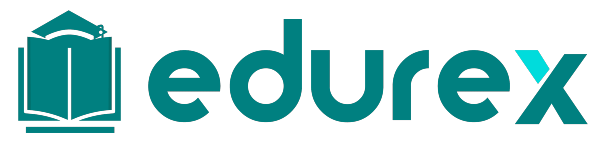 Worth Noting
communication and stakeholder engagement are intertwined elements crucial for the success of any project. 
Effective communication ensures the smooth flow of information, while stakeholder engagement actively involves individuals or groups with a vested interest in the project. 
Strategies such as stakeholder analysis, clear messaging, communication plans, and technology tools contribute to successful communication. 
Stakeholder engagement involves identifying stakeholders, understanding their expectations, and actively involving them in decision-making processes.
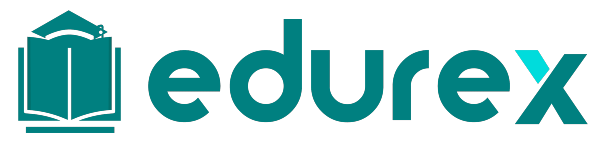 Conclusion
The synergy between communication and stakeholder engagement creates a positive project environment, fosters collaboration, and builds trust. 
By implementing strategies that address both aspects:
project managers enhance their ability to navigate challenges, 
build strong relationships, and 
deliver successful projects that meet stakeholder expectations.
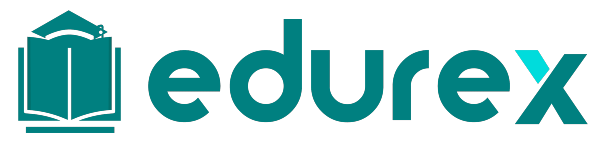 Thank You.
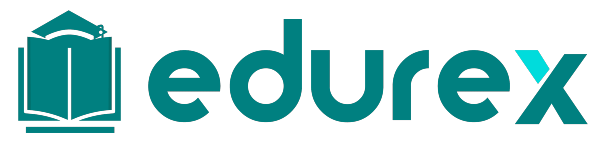